Sponsorship Brochure
37th European Neurology Congress 2024
June 13-14, 2024 | Rome, Italy
Theme:
 “Delving into the Enigmatic Depths of Neuroscientific Discovery”
NEURO CONGRESS 2024
MAIL: neurologycongress@eurosessions.com
URL:   https://neuroscience.global-summit.com/
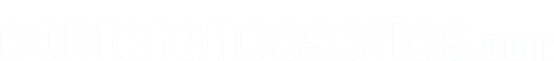 SPONSERSHIP PLANS
GOLD SPONSER
PLATINUM SPONSER
SILVER SPONSER
Two Corporate Sponsored Workshop slot (audio visual included)
An opportunity to sponsor 5 Poster Presentation Awards
Two complimentary exhibit booth, with priority to purchase exhibition space and choose booth location (Booth size 3X3 Sqm)
Two complimentary congress registrations
Logo recognition on congress website front page with link and logo recognition on congress sponsorship page, logo recognition on social media and all offline printing materials including conference backdrops
One A4 color advertisement in the congress Program or Book of Abstracts (excluding cover pages)
Two inserts provided by the sponsor in the congress delegate bags
One post congress Email message to consented congress registrants up to 40 days after the congress (content to be provided by the sponsor)
20% Waiver on Sponsorship for any of our next year conferences
Two complimentary congress registrations
An opportunity to sponsor 3 Poster Presentation Awards.
One complimentary exhibit booth with priority to purchase exhibition space and choose booth location (Booth size 3X3 Sqm)
Logo recognition on congress website front page with link and logo recognition on congress sponsorship page, logo recognition on social media and all offline printing materials including conference backdrops
One A4 color advertisement in the congress Program or Book of Abstracts (excluding cover pages)
One insert provided by the sponsor in the congress delegate bags
10% Waiver on Sponsorship for any of our next year conferences
Three Corporate Sponsored Workshop slots (audio visual included)
Two complimentary exhibit booths, with priority to purchase exhibition space and choose booth location (3X3 Sqm each both size)
Four complimentary registrations
Logo recognition on congress website front page with link and logo recognition on congress sponsorship page, logo recognition on social media and all offline printing materials including conference backdrops
One A4 color advertisement in the congress Program or Book of Abstracts
Three inserts provided by the sponsor in the congress delegate bags
One post congress Email message to consented congress registrants up to 60 days after the congress (content to be provided by the sponsor)
25% off the cost of two additional purchased
sponsorship items
20% Waiver on Sponsorship for any of our
next year conferences
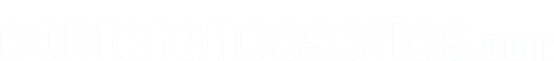 EXHIBITOR
One complimentary congress registrations
One exhibit booth (Booth size 3X3 Sqm)
Logo recognition on congress website including other offline & online platforms
One speaking/workshop slot
One insert provided by the sponsor in the congress delegate bags
10% Waiver on Sponsorship for any of our next year conferences
LANYARD SPONSOR
NEURO CONGRESS 2024
Want to see your company logo on every attendee? Then the lanyard sponsorship is for you. Lanyards (also known as 
neck cords) hold each name badge and are constantly visible.
Benefits include:
One-color sponsor logo on registration lanyard distributed to all meeting attendees
DELEGATE BAG SPONSOR
One-color sponsor logo on conference bags
One complimentary meeting registrations for all three days
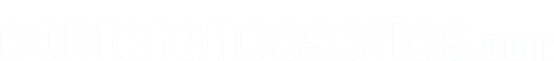 KEYNOTE SPEAKER SPONSOR
This sponsorship associates your organization’s name with a high profile guest, and helps pay for speaker fees, travel stipends and honoraria. Though Organizing  Committee retains full responsibility for selecting plenary speakers, sponsors will be apprised of the group’s interests.
Opportunity to greet sponsored speaker
Acknowledgement at sponsored speaker’s plenary session
Logo at plenary session
One-day complimentary meeting registration
STATIONARY SPONSOR
NEURO CONGRESS 2024
Sponsor opportunity to provide branded pens for inclusion in satchels(Congress logo June also be reproduced)
Sponsor opportunity to provide branded pads for inclusion in satchels(Congress logo June also be reproduced)
Logo in Congress Program (subject to printing deadlines)
Logo on Congress Website
COFFEE BREAK SPONSOR
Logo on Morning Tea signage
Logo in Congress Program (subject to printing deadlines)
Logo on Congress Website
Opportunity to place company provided free standing pull up banners in the exhibition area during your sponsored break
One complimentary meeting registrations for all three days
https://neuroscience.global-summit.com/
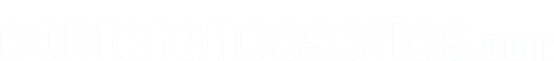 LUNCH / COCKTAIL SPONSOR
Logo on Lunch/Cocktail signage
Logo in Congress Program (subject to printing deadlines)
Logo on Congress Website
Opportunity to place company provided free standing pull up banners in the exhibition area during your sponsored break
One complimentary meeting registrations for all three days
WEBSITE ADVERTISEMENT
(Tenure period: End of Conference Execution)
Rotating sponsor ad $350
General sponsor listing $200
These provide the opportunity to instantly give conference attendees more information about your organization, products/ services any other information you desire. This information will be featured in special areas of the website designated for exhibitor and sponsor information.
NEURO CONGRESS 2024
MEDIA PARTNER
Logo and Link of your corporate website in the Conference website and/or related Journal website(s)
Recognition listing in the final conference program / proceedings
Verbal recognition at the Inaugural Ceremony
Opportunity to take over and organize interested scientific track(s)/sessions(s) if any
https://neuroscience.global-summit.com/
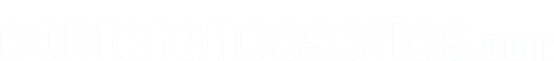 ACADEMIC PARTNER
Advertisement banner of your products/services in respective conference webpage till the day of the conference
Display logos on all event paraphernalia and areas around the event space as required
Opportunity to organize a workshop at any one of our events
Registered Organization logo will be displayed in the respective conference webpage with a statement “supported by”
Registered Organization can organize a small symposium/exhibit a stall with Complimentary registration pass at the event
Full waiver on two research articles which can be published in any of the supporting journal
One complimentary conference pass for the event
One 15-minute presentation slot will be given on the first day of the conference
Special Group discount to your staffs to attend the event
Special offers on student registration accompanying his/her professor.
NEURO CONGRESS 2024
Georgina Henderson
Program Manager | Neuroimmunology Congress 2023
Conference Series 
Churchfield Road, London, W3 6AY, UK
https://neuroscience.global-summit.com/
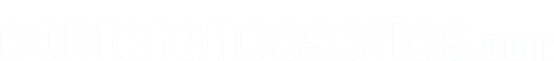 NEURO CONGRESS 2024